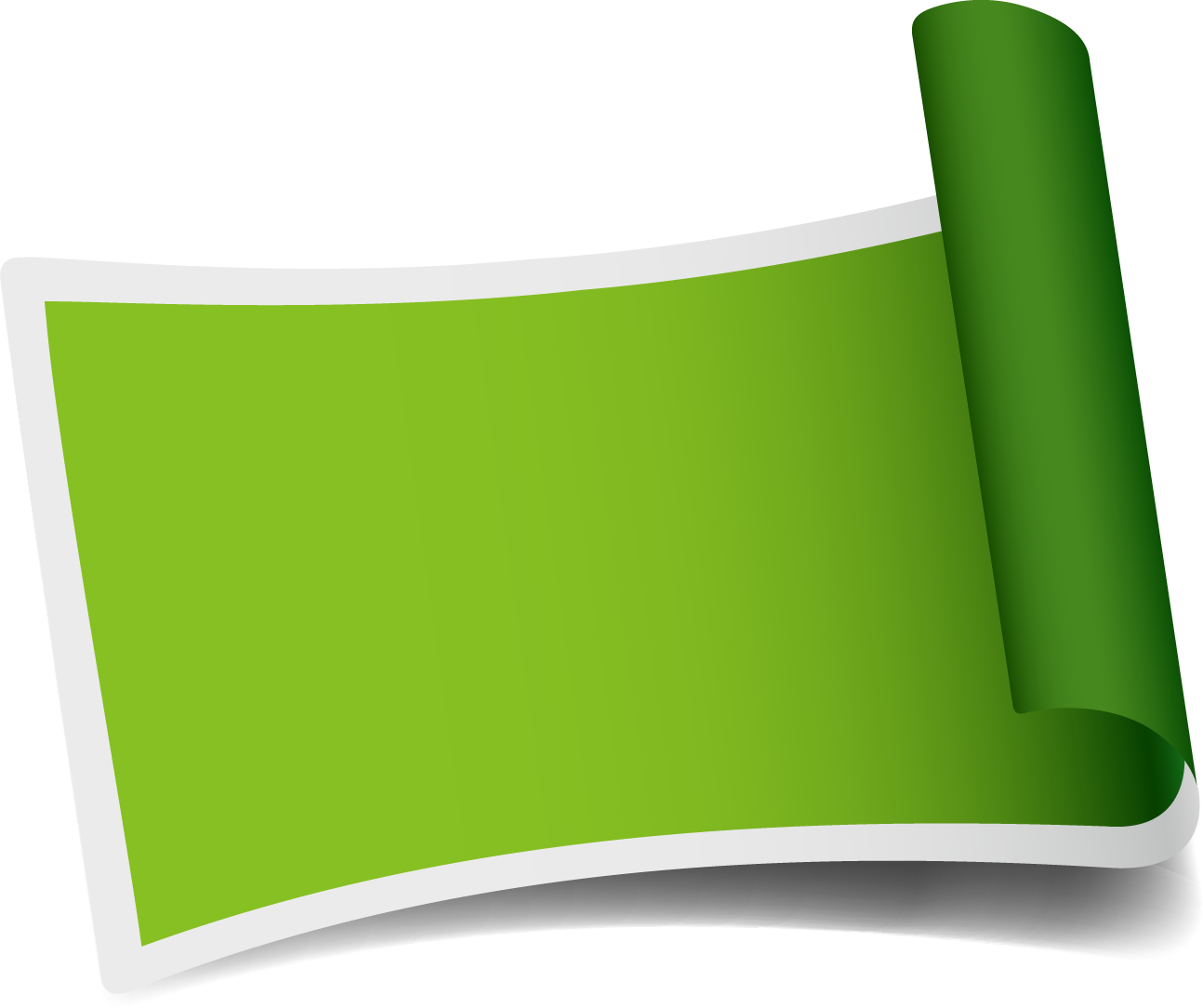 ما أكثر الجرائم الأخلاقية 
التي تنتشر هذه الأيّام؟

برأيك كيف نحمي المجتمع 
من الجرائم الأخلاقية ؟
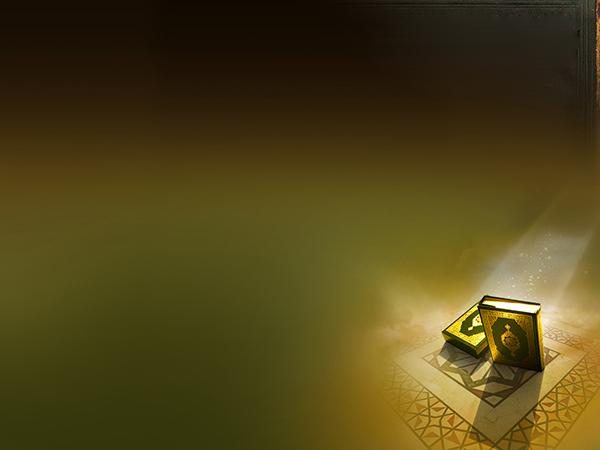 وقاية المجتمع من الجرائم الأخلاقية
سورة النور1-10
الأهداف
اليوم سنكون قادرين على :
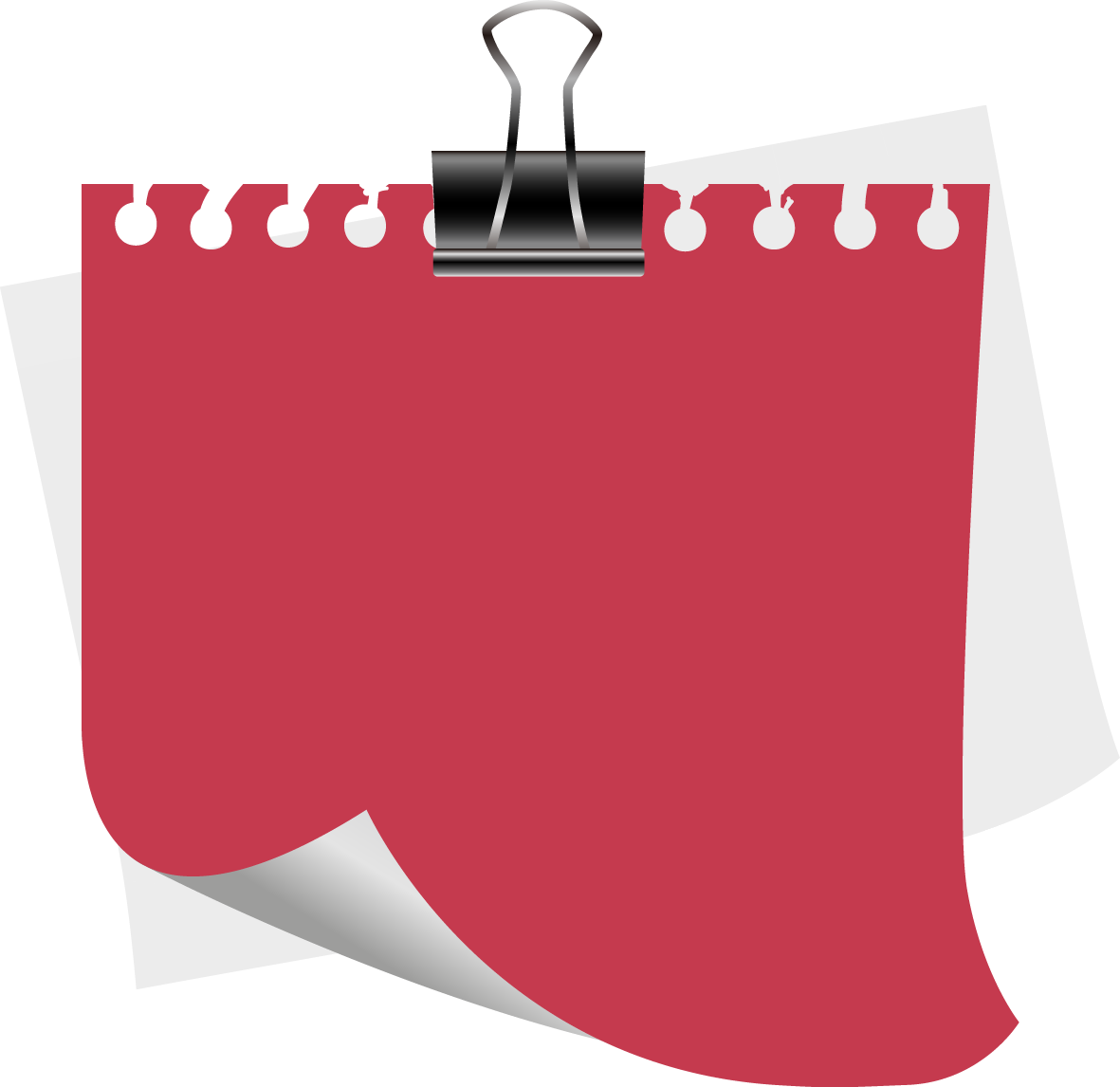 1-يستنبط عقوبة جريمة الزنا والآثار المترتبة عليها.
2-يكتشف  مفهوم القذف وبيان عقوبته .
3-يستنتج الحكمة الإلهية  من  اللعان .
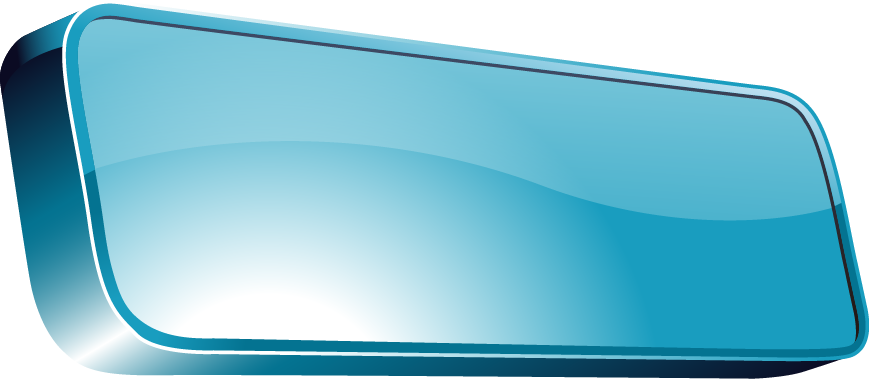 سؤال التحدّي
توقّع القواعد الأساسية لحياة زوجية مستقرة.
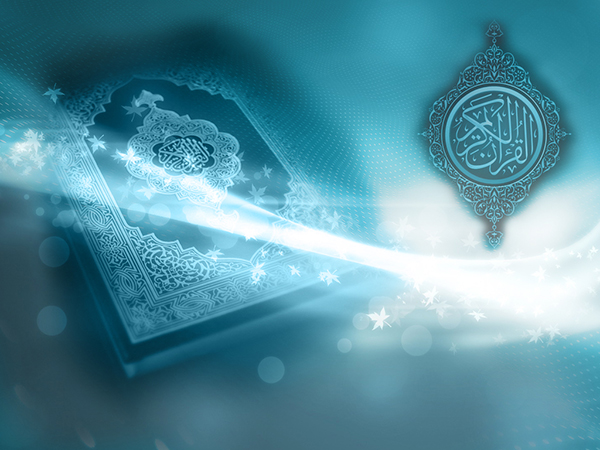 وليشهد عذابهما طائفة من المؤمنين
لا تأخذكم بهما رأفة
لا تأخذكم بهما رحمة
عدد من المؤمنين
1-يستنبط عقوبة جريمة الزنا والآثار المترتبة عليها.
سُورَةٌ أَنزَلْنَاهَا وَفَرَضْنَاهَا وَأَنزَلْنَا فِيهَا آيَاتٍ بَيِّنَاتٍ لَّعَلَّكُمْ تَذَكَّرُونَ 1 الزَّانِيَةُ وَالزَّانِي فَاجْلِدُوا كُلَّ وَاحِدٍ مِّنْهُمَا مِئَةَ جَلْدَةٍ وَلَا تَأْخُذْكُم بِهِمَا رَأْفَةٌ فِي دِينِ اللَّهِ إِن كُنتُمْ تُؤْمِنُونَ بِاللَّهِ وَالْيَوْمِ الْآخِرِ وَلْيَشْهَدْ عَذَابَهُمَا طَائِفَةٌ مِّنَ الْمُؤْمِنِينَ 2 الزَّانِي لَا يَنكِحُ إلَّا زَانِيَةً أَوْ مُشْرِكَةً وَالزَّانِيَةُ لَا يَنكِحُهَا إِلَّا زَانٍ أَوْ مُشْرِكٌ وَحُرِّمَ ذَلِكَ عَلَى الْمُؤْمِنِينَ3  .
فسّر المفردات التالية:
1-يستنبط عقوبة جريمة الزنا والآثار المترتبة عليها.
سُورَةٌ أَنزَلْنَاهَا وَفَرَضْنَاهَا وَأَنزَلْنَا فِيهَا آيَاتٍ بَيِّنَاتٍ لَّعَلَّكُمْ تَذَكَّرُونَ 1 الزَّانِيَةُ وَالزَّانِي فَاجْلِدُوا كُلَّ وَاحِدٍ مِّنْهُمَا مِئَةَ جَلْدَةٍ وَلَا تَأْخُذْكُم بِهِمَا رَأْفَةٌ فِي دِينِ اللَّهِ إِن كُنتُمْ تُؤْمِنُونَ بِاللَّهِ وَالْيَوْمِ الْآخِرِ وَلْيَشْهَدْ عَذَابَهُمَا طَائِفَةٌ مِّنَ الْمُؤْمِنِينَ 2 الزَّانِي لَا يَنكِحُ إلَّا زَانِيَةً أَوْ مُشْرِكَةً وَالزَّانِيَةُ لَا يَنكِحُهَا إِلَّا زَانٍ أَوْ مُشْرِكٌ وَحُرِّمَ ذَلِكَ عَلَى الْمُؤْمِنِينَ3  .
ما سبب تسمية سورة النور بهذا الاسم ؟
سورة النور مدنية .  ما هي خصائص القرآن المدني ؟
لماذا ابتدأت السورة بكلمة ( سورة )؟
علام يدل قوله تعالى ( فرضناها) بعد ( أنزلناها) ؟
1-يستنبط عقوبة جريمة الزنا والآثار المترتبة عليها.
سُورَةٌ أَنزَلْنَاهَا وَفَرَضْنَاهَا وَأَنزَلْنَا فِيهَا آيَاتٍ بَيِّنَاتٍ لَّعَلَّكُمْ تَذَكَّرُونَ 1 الزَّانِيَةُ وَالزَّانِي فَاجْلِدُوا كُلَّ وَاحِدٍ مِّنْهُمَا مِئَةَ جَلْدَةٍ وَلَا تَأْخُذْكُم بِهِمَا رَأْفَةٌ فِي دِينِ اللَّهِ إِن كُنتُمْ تُؤْمِنُونَ بِاللَّهِ وَالْيَوْمِ الْآخِرِ وَلْيَشْهَدْ عَذَابَهُمَا طَائِفَةٌ مِّنَ الْمُؤْمِنِينَ 2 الزَّانِي لَا يَنكِحُ إلَّا زَانِيَةً أَوْ مُشْرِكَةً وَالزَّانِيَةُ لَا يَنكِحُهَا إِلَّا زَانٍ أَوْ مُشْرِكٌ وَحُرِّمَ ذَلِكَ عَلَى الْمُؤْمِنِينَ3  .
ما المقصود بالزنا وما حكمه في الشرع  ؟
ماهي عقوبة الزاني البكر والثيب ( المتزوج) ؟
ما علاقة إقامة الحدود في منع الجرائم ؟
من الذي يقيم الحد في قوله تعالى ( فاجلدوا) ؟
ما هو دور المجتمع في الوقاية من فاحشة الزنا ؟
ما الحكمة من حضور عدد من المؤمنين لهذه العقوبة ؟
ما الآثار المترتبة لجريمة الزنا على الفرد والمجتمع ؟
1-يستنبط عقوبة جريمة الزنا والآثار المترتبة عليها.
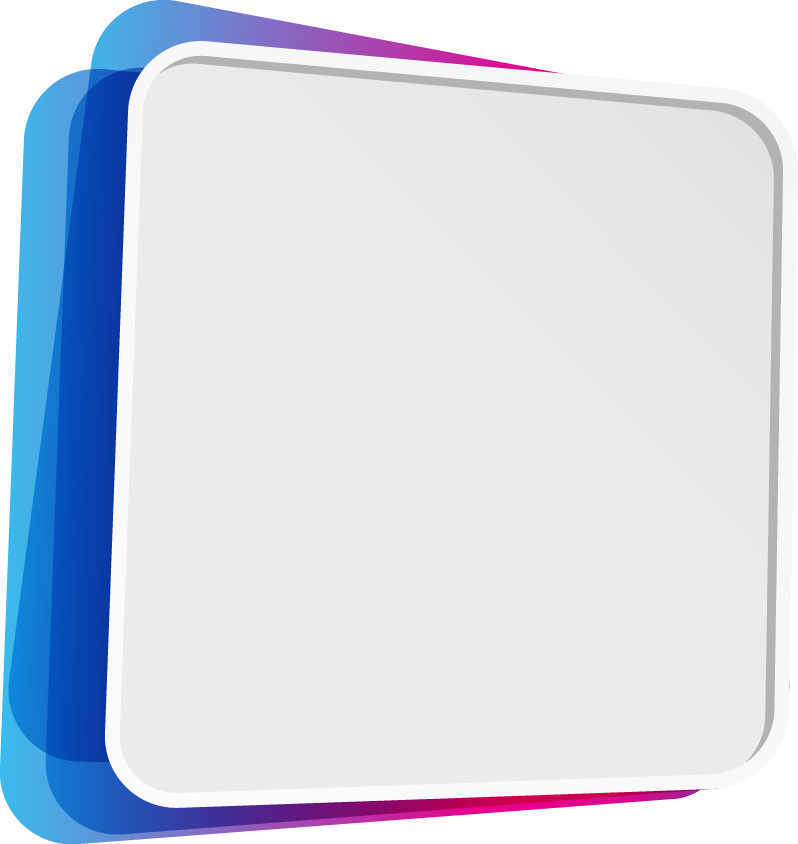 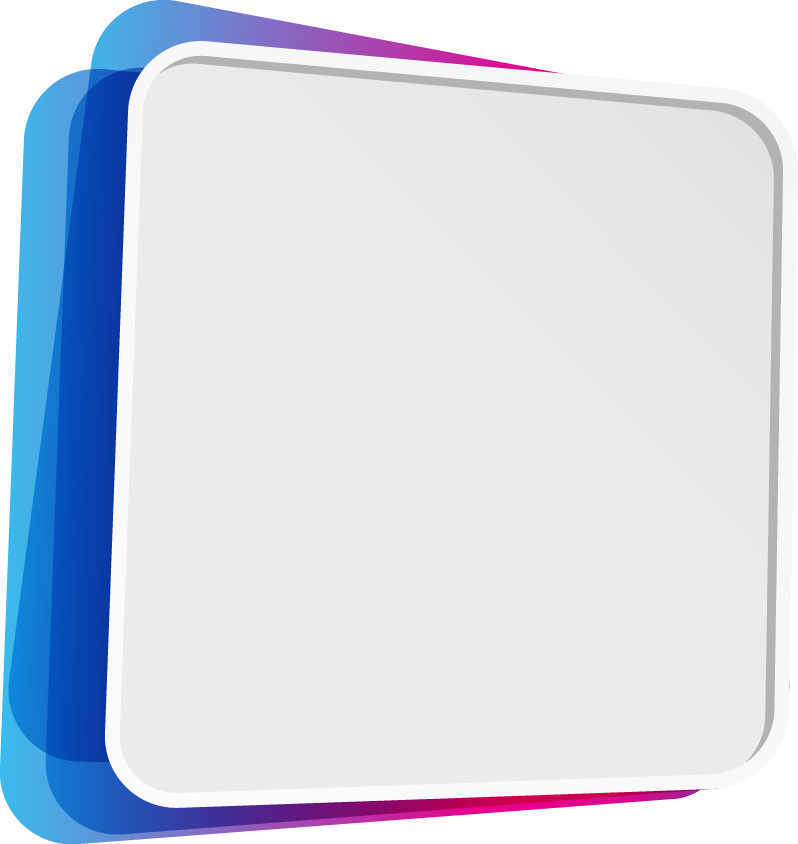 .
أربط هدفي بهويتي
أربط هدفي بواقعي
كيف تحمي نفسك من هذه الفاحشة ؟
يعتبر الزنا في الإمارات جريمة ويعاقب عليها القانون . ادعم رأيك بنص القانون .
برأيك هل تستحق جريمة الزنا كل هذا التغليظ في العقوبة؟
أنا أفكر
أنا أبدع   .
أنا موهوب
1
2
3
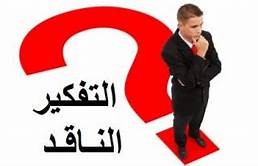 صف لنا حال المجتمع بلا عقوبات دنيوية .
برأيك ما تأثير محاضرات شرطة دبي على الحد من فاحشة الزنا .
1-يستنبط عقوبة جريمة الزنا والآثار المترتبة عليها.
غلق الهدف
ماهي عقوبة الزاني ؟ .
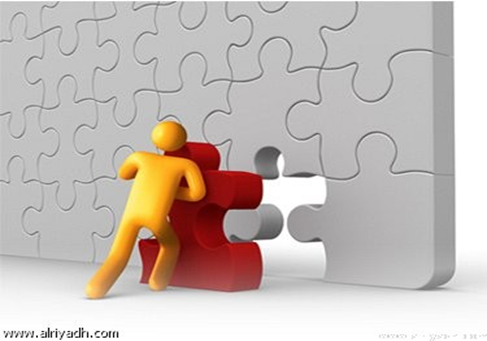 ما الآثار المترتبة على وقوع الزنا على الفرد والمجتمع ؟.
الأهداف
اليوم سنكون قادرين على :
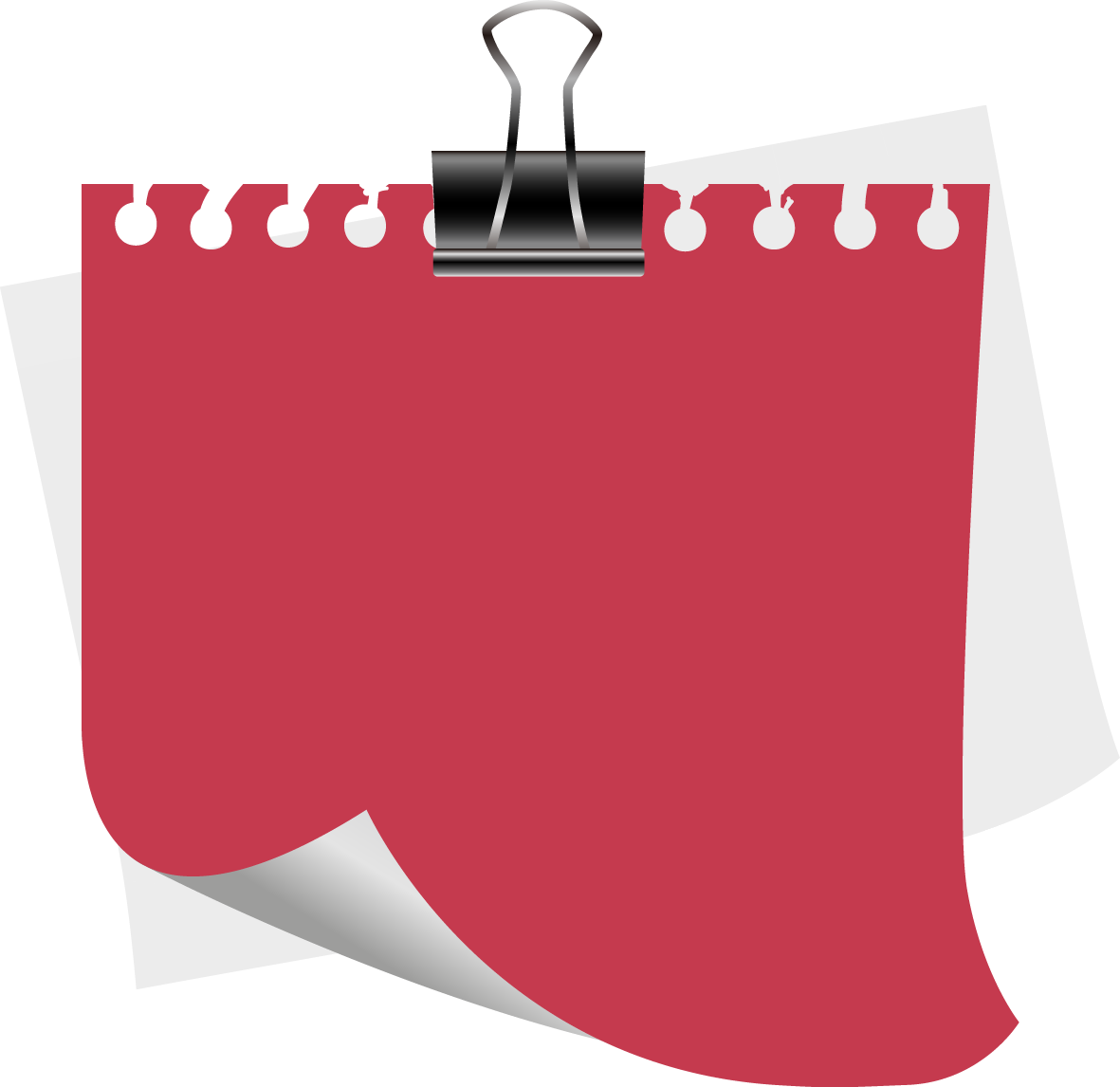 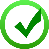 1-يستنبط عقوبة جريمة الزنا والآثار المترتبة عليها.
2-يكتشف مفهوم القذف وبيان عقوبته .
3-يستنتج الحكمة الإلهية  من  اللعان .
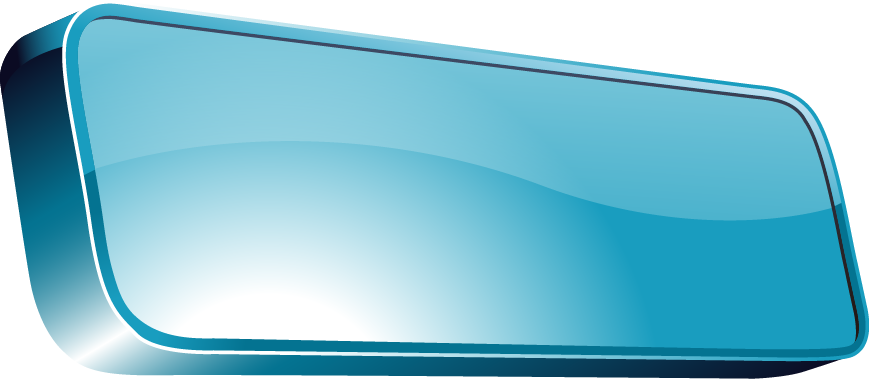 سؤال التحدّي
توقّع القواعد الأساسية لحياة زوجية مستقرة.
2-يكتشف مفهوم القذف وبيان عقوبته .
وَالَّذِينَ يَرْمُونَ الْمُحْصَنَاتِ ثُمَّ لَمْ يَأْتُوا بِأَرْبَعَةِ شُهَدَاء فَاجْلِدُوهُمْ ثَمَانِينَ جَلْدَةً وَلَا تَقْبَلُوا لَهُمْ شَهَادَةً أَبَدًا وَأُوْلَئِكَ هُمُ الْفَاسِقُونَ 4 إِلاَّ الَّذِينَ تَابُوا مِن بَعْدِ ذَلِكَ وَأَصْلَحُوا فَإِنَّ اللَّهَ غَفُورٌ رَّحِيمٌ 5
يتهمون
يرمون
الفاسقون
الخارجون عن طاعة الله
2-يكتشف  مفهوم القذف وبيان عقوبته .
ما المقصود بالقذف ؟
ما هي عقوبة القاذف؟
ما الحكمة من التغليظ في العقوبة؟
قارن بين القذف الخاص والقذف العام؟
القذف الخاص : أن يتهم الرجل زوجته بالزنا
القذف العام : أن يتهم الرجل أي إمرأة بالزنا
2-يكتشف مفهوم القذف وبيان عقوبته .
.
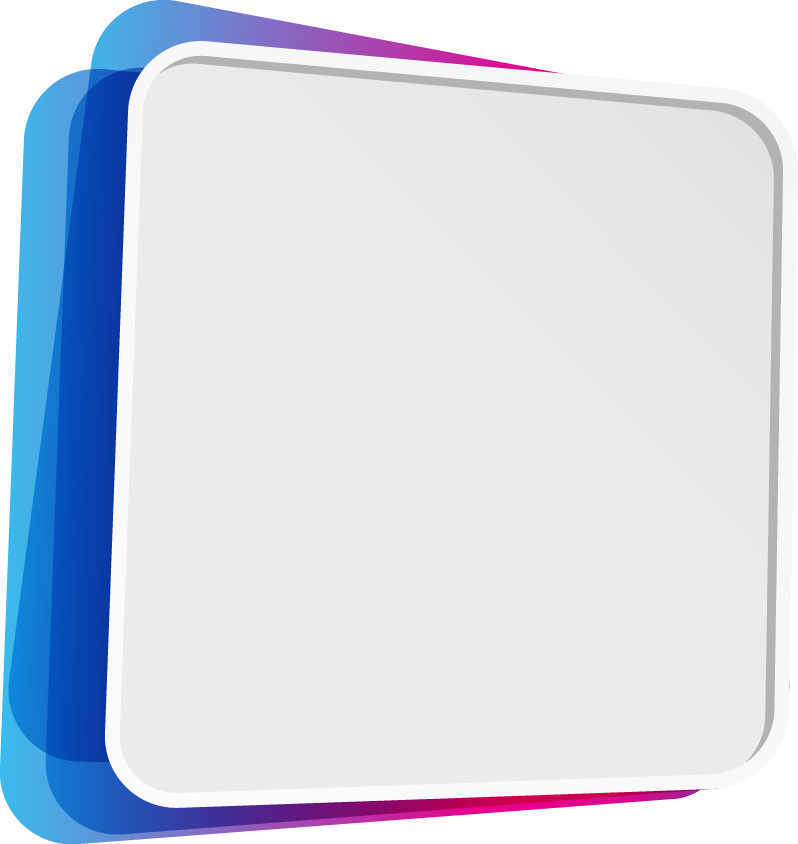 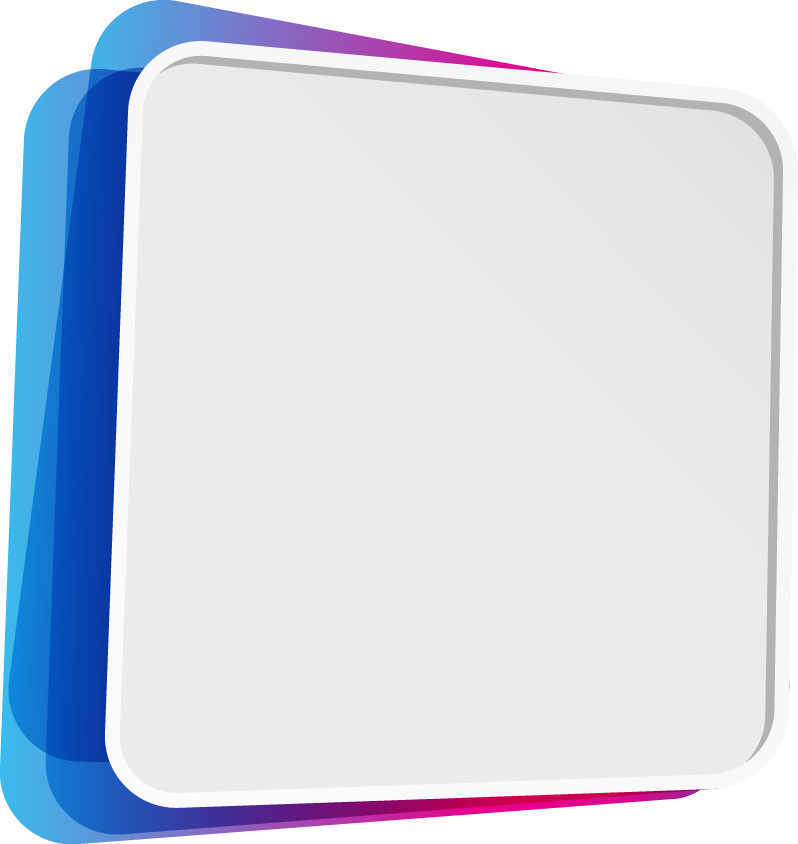 أربط هدفي بهويتي
أربط هدفي بواقعي
قدّم اقتراحات لزملائك تتبعها تقيك من الوقوع في القذف؟
هل يُعتبر القذف جريمة يُعاقب عليها القانون الإماراتي؟
اربط بين تحريم (الغيبة والنميمة) والقذف .
أنا أفكر
أنا أبدع
أنا موهوب
1
2
3
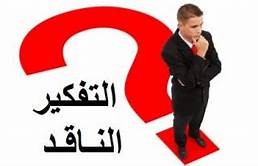 توقع تأثير مواقع التواصل الاجتماعي على نشر الجرائم الأخلاقية خاصة القذف.
برأيك لماذا خص الله تعالى ( المحصنات) بالرغم أن حكم  القذف للرجل والمرأة ؟.
2-يكتشف مفهوم القذف وبيان عقوبته .
غلق الهدف
ماهي عقوبة القذف؟
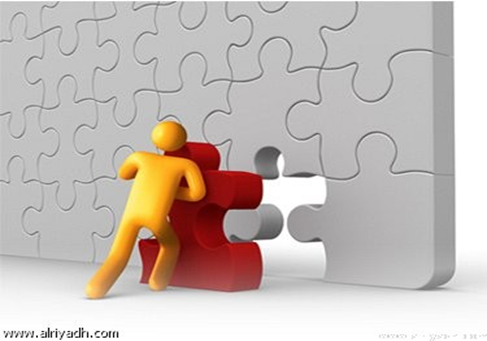 الأهداف
اليوم سنكون قادرين على :
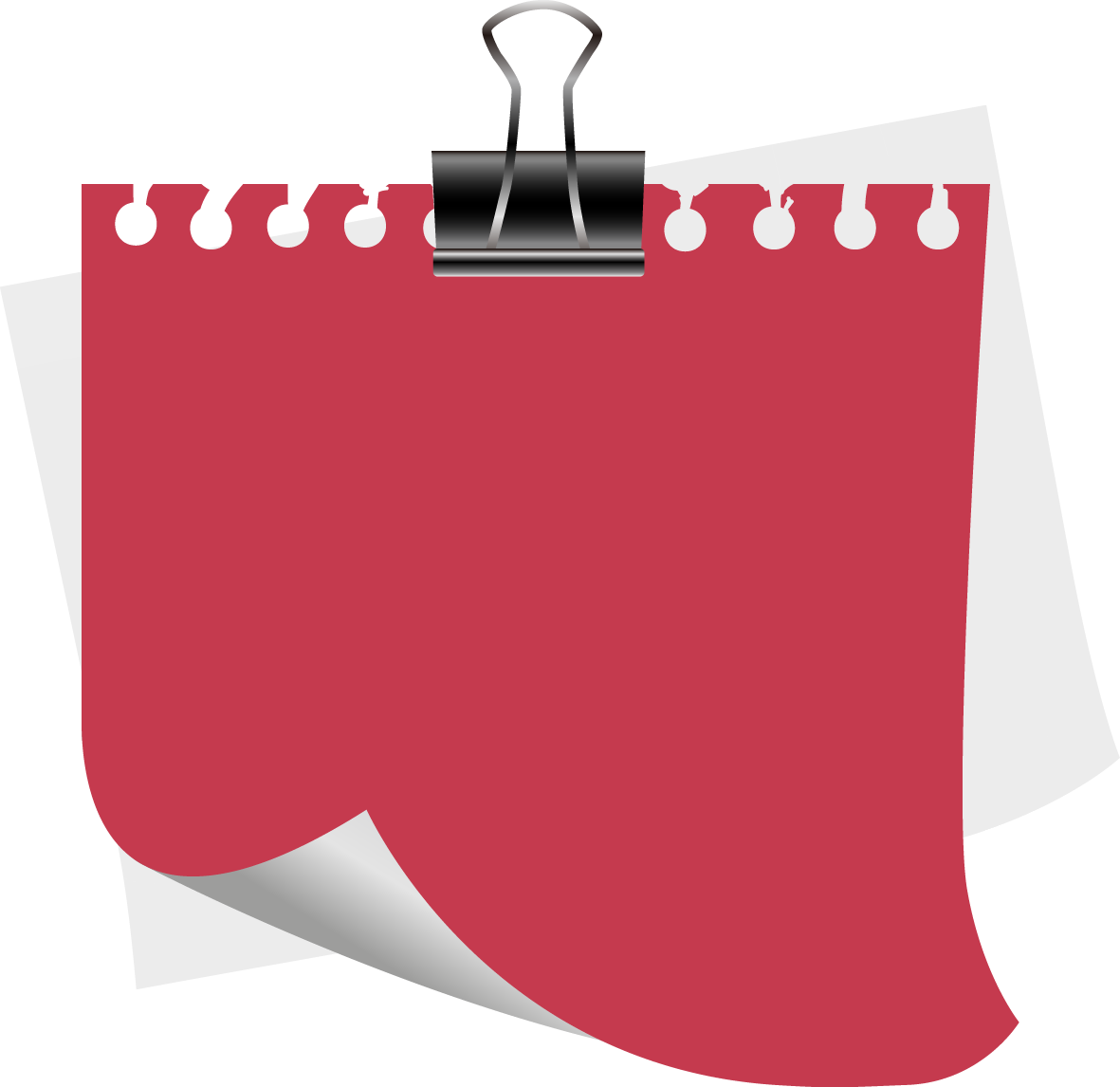 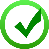 1-يستنبط عقوبة جريمة الزنا والآثار المترتبة عليها.
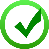 2-يكتشف مفهوم القذف وبيان عقوبته .
3-يستنتج الحكمة الإلهية  من  اللعان .
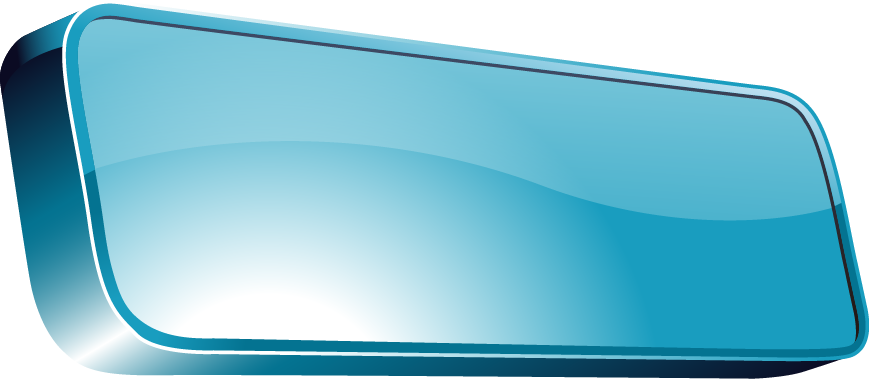 سؤال التحدّي
توقّع القواعد الأساسية لحياة زوجية مستقرة.
3-يستنتج الحكمة الإلهية  من  اللعان .
وَالَّذِينَ يَرْمُونَ أَزْوَاجَهُمْ وَلَمْ يَكُن لَّهُمْ شُهَدَاء إِلاَّ أَنفُسُهُمْ فَشَهَادَةُ أَحَدِهِمْ أَرْبَعُ شَهَادَاتٍ بِاللَّهِ إِنَّهُ لَمِنَ الصَّادِقِينَ 6
وَالْخَامِسَةُ أَنَّ لَعْنَتَ اللَّهِ عَلَيْهِ إِن كَانَ مِنَ الْكَاذِبِينَ 7 وَيَدْرَأُ عَنْهَا الْعَذَابَ أَنْ تَشْهَدَ أَرْبَعَ شَهَادَاتٍ بِاللَّهِ إِنَّهُ لَمِنَ الْكَاذِبِينَ 8
وَالْخَامِسَةَ أَنَّ غَضَبَ اللَّهِ عَلَيْهَا إِن كَانَ مِنَ الصَّادِقِينَ 9 لَوْلا فَضْلُ اللَّهِ عَلَيْكُمْ وَرَحْمَتُهُ وَأَنَّ اللَّهَ تَوَّابٌ حَكِيمٌ 10
أربعة شهود
أربعة شهداء
يدرأ
يدفع
3-يستنتج الحكمة الإلهية  من  اللعان .
وَالَّذِينَ يَرْمُونَ أَزْوَاجَهُمْ وَلَمْ يَكُن لَّهُمْ شُهَدَاء إِلاَّ أَنفُسُهُمْ فَشَهَادَةُ أَحَدِهِمْ أَرْبَعُ شَهَادَاتٍ بِاللَّهِ إِنَّهُ لَمِنَ الصَّادِقِينَ 6
وَالْخَامِسَةُ أَنَّ لَعْنَتَ اللَّهِ عَلَيْهِ إِن كَانَ مِنَ الْكَاذِبِينَ 7 وَيَدْرَأُ عَنْهَا الْعَذَابَ أَنْ تَشْهَدَ أَرْبَعَ شَهَادَاتٍ بِاللَّهِ إِنَّهُ لَمِنَ الْكَاذِبِينَ 8
وَالْخَامِسَةَ أَنَّ غَضَبَ اللَّهِ عَلَيْهَا إِن كَانَ مِنَ الصَّادِقِينَ 9 لَوْلا فَضْلُ اللَّهِ عَلَيْكُمْ وَرَحْمَتُهُ وَأَنَّ اللَّهَ تَوَّابٌ حَكِيمٌ 10
ما هي أدلة إثبات الزنا ؟
ما هي شروط الشهود ؟
ما هي صفة اللعان ؟
ما الحكمة من مشروعية اللعان؟
لماذا خص الرجل باللعن وخصت المرأة بالغضب ؟
3-يستنتج الحكمة الإلهية  من  اللعان .
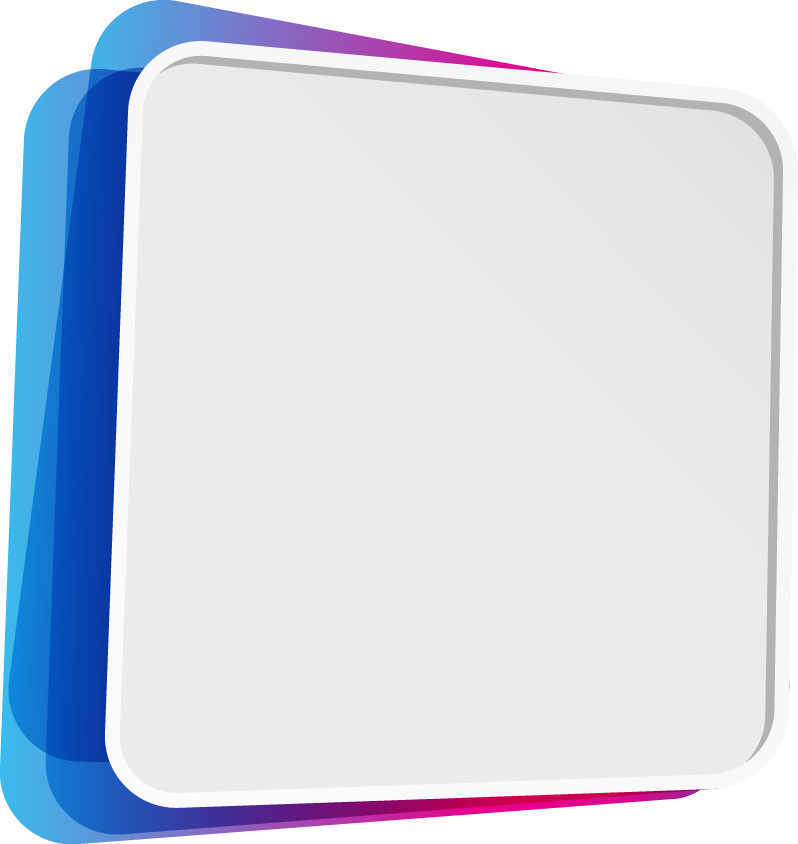 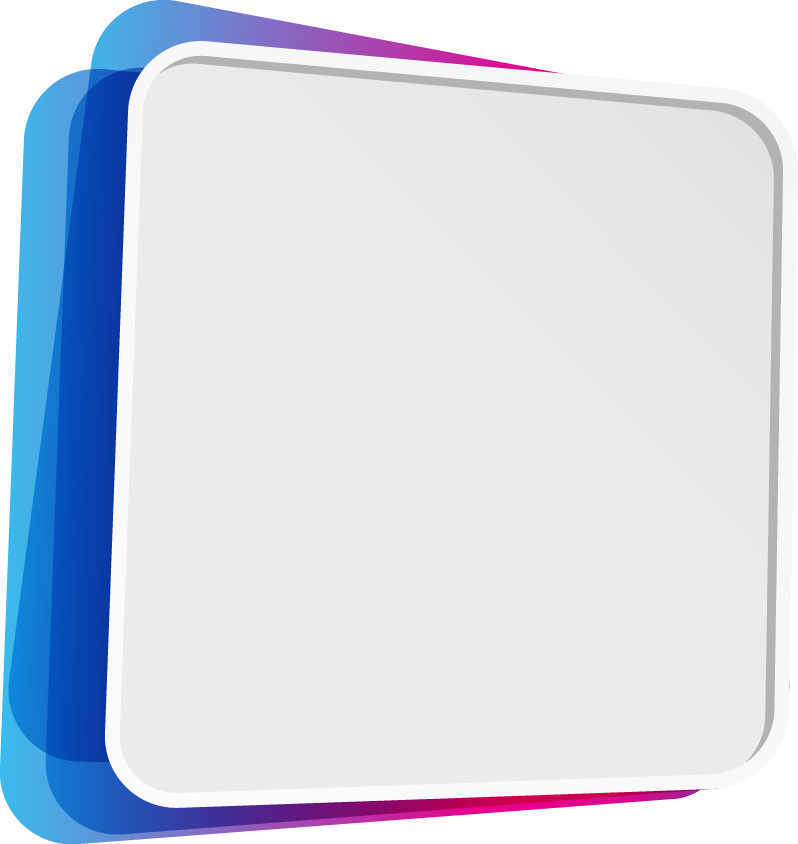 .
أربط هدفي بواقعي
أربط هدفي بهويتي
من خلال فهمك لما جاء من بعض  أحكام في سورة النور ما مدى تأثيرها على سلوك المسلم في حياته .
دور محكمة الأسرة في الإصلاح بين الزوجين .
أنا أفكر
أنا أبدع
أنا موهوب
1
2
3
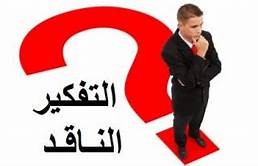 تخيل التربية بأخلاق القرآن وتأثيرها على الثقة بين الزوجين وانعكاسها على الأبناء .
برأيك ما الأثر السلبي للشك بين الزوجين على الأبناء واستقرارهم .
سؤال التحدّي
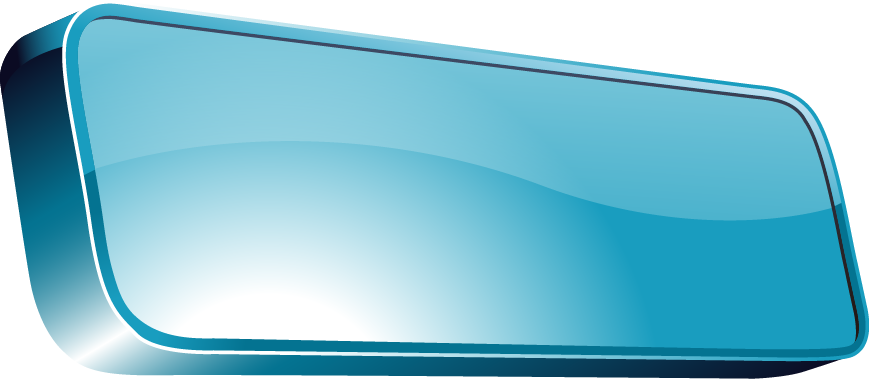 توقّع القواعد الأساسية لحياة زوجية مستقرة
ما أهمية الستر في الحياة الزوجية ؟
استنبط دور القانون في علاج الجرائم الأخلاقية  .
ما هي صفات المجتمع الذي يخلو من الجرائم الأخلاقية؟؟
3-يستنتج الحكمة الإلهية  من  اللعان .
غلق الهدف
ماهي الحكمة من مشروعية اللعان ؟
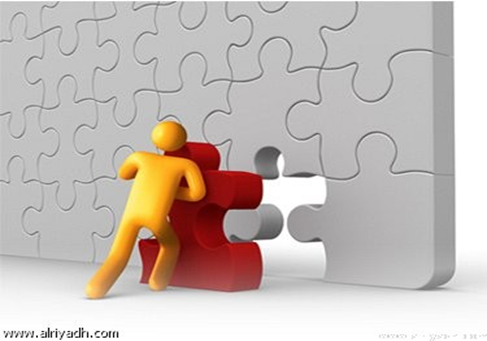 الأهداف
اليوم سنكون قادرين على :
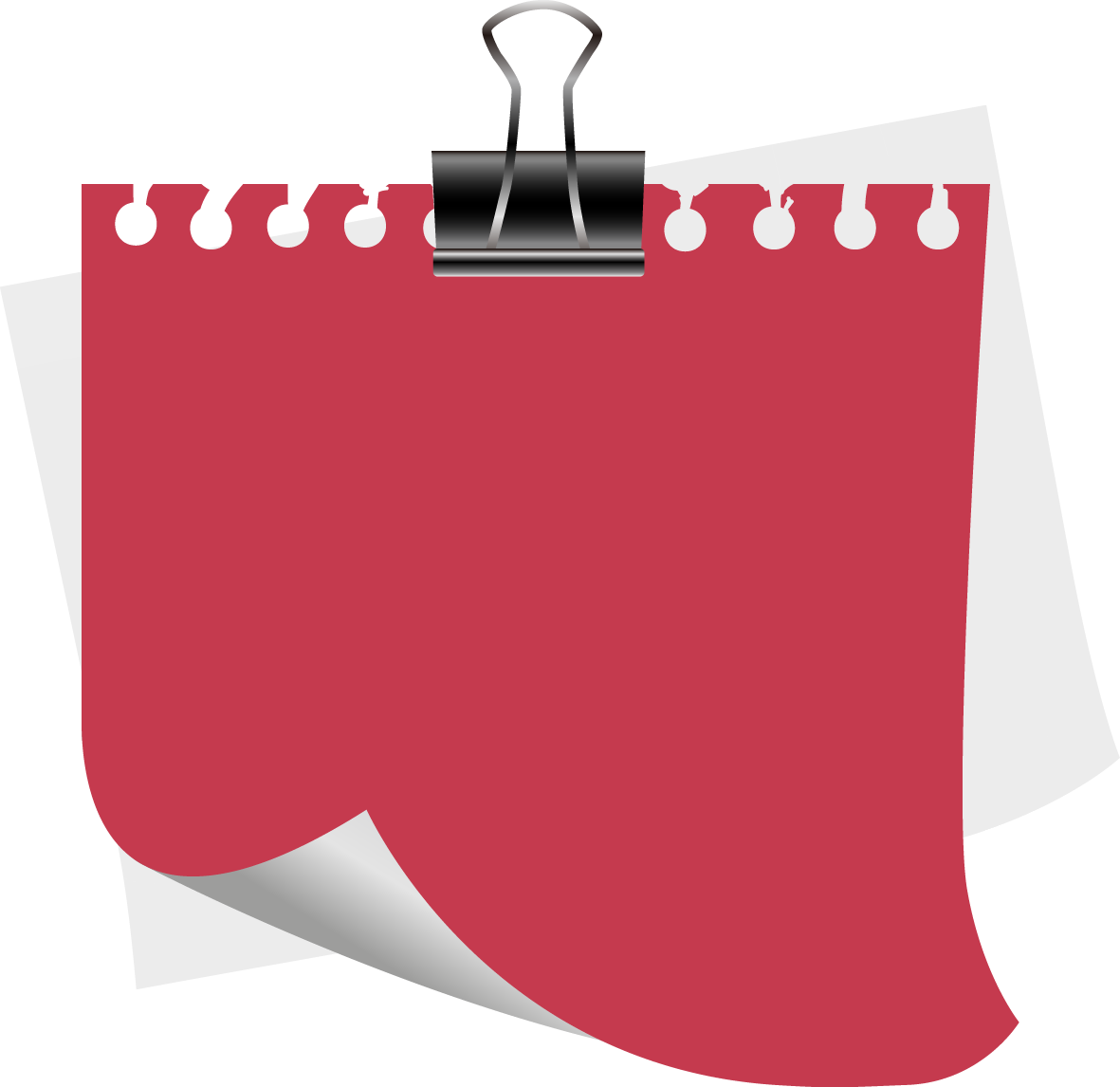 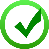 1-يستنبط عقوبة جريمة الزنا والآثار المترتبة عليها.
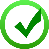 2-يكتشف مفهوم القذف وبيان عقوبته .
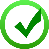 3-يستنتج الحكمة الإلهية  من  اللعان .
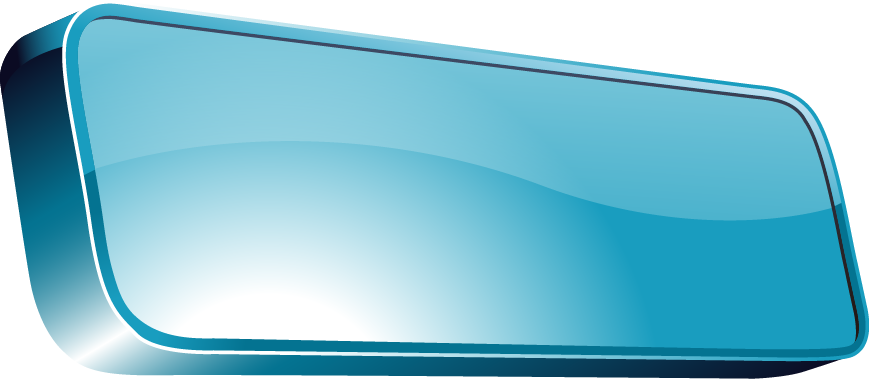 سؤال التحدّي
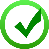 توقّع القواعد الأساسية لحياة زوجية مستقرة.